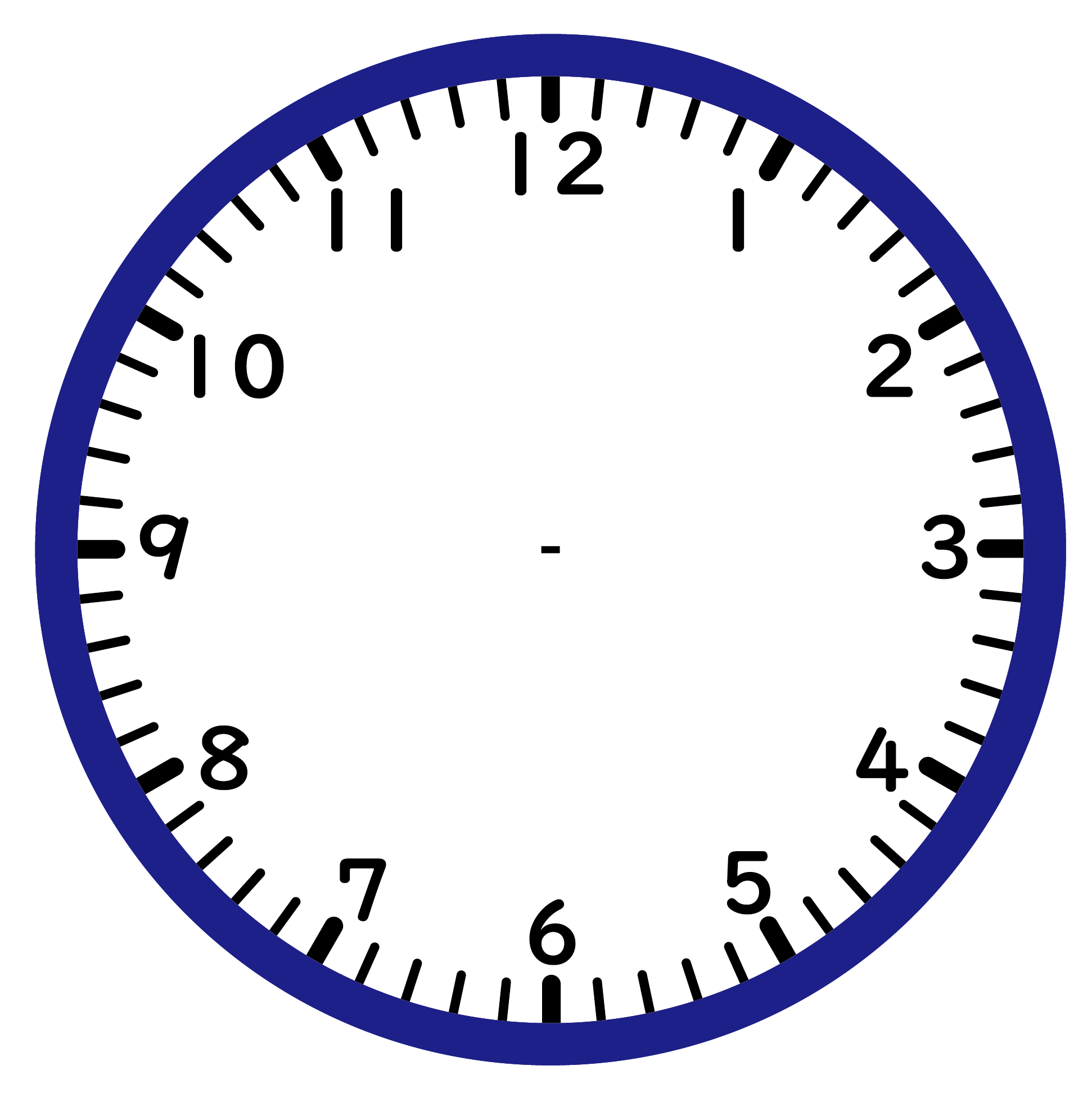 15分後
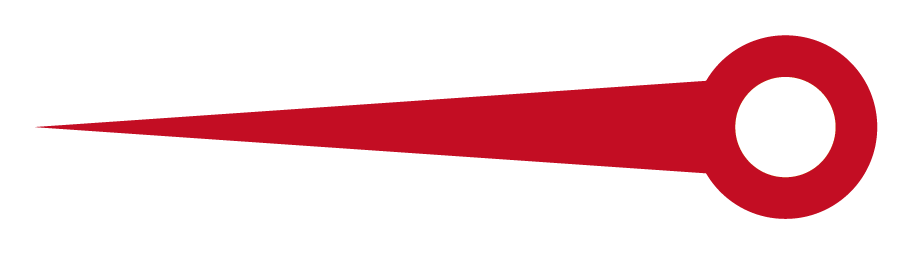 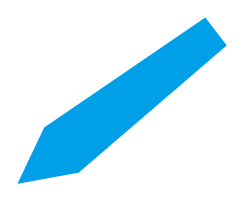 8時
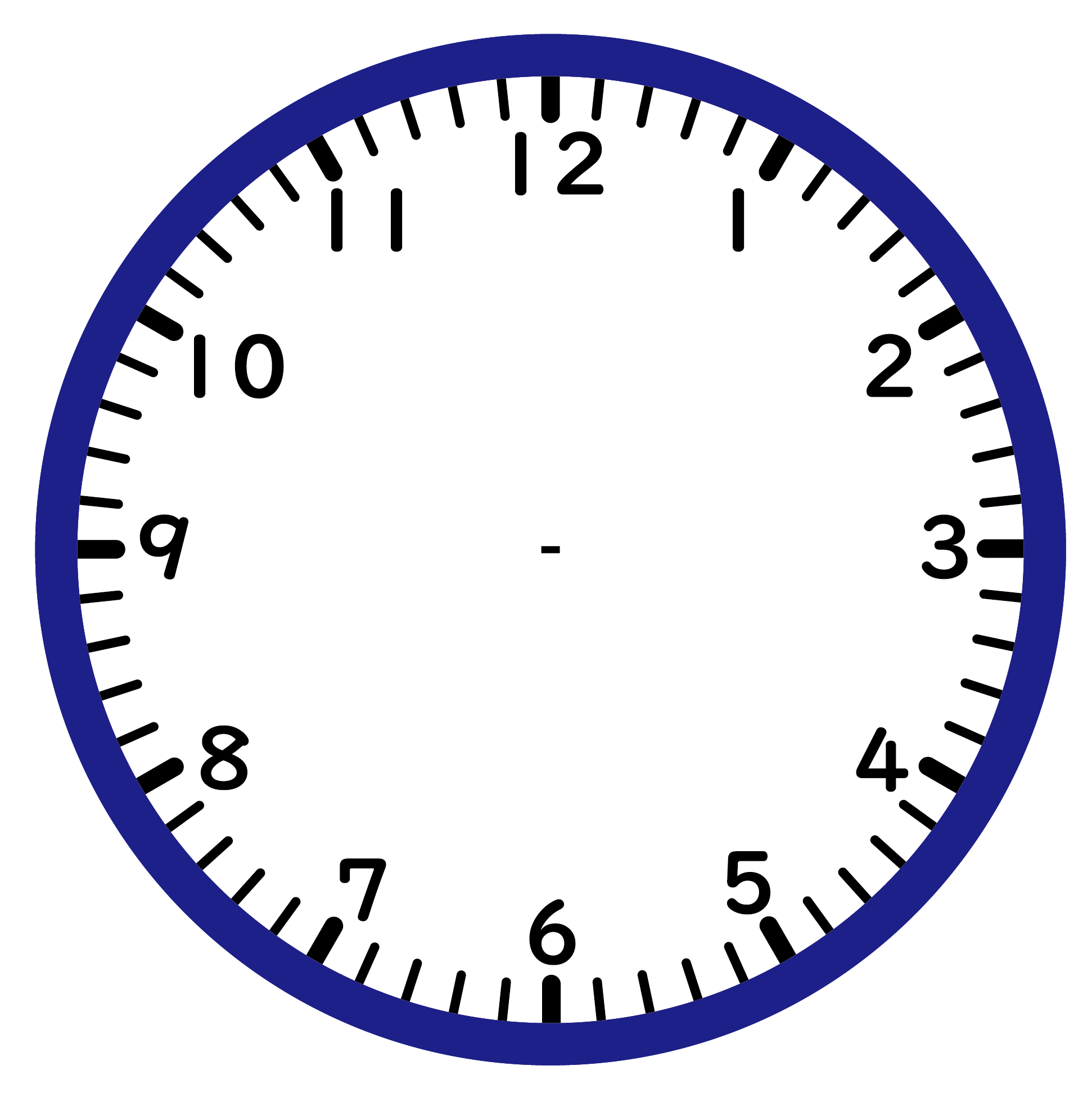 55分後
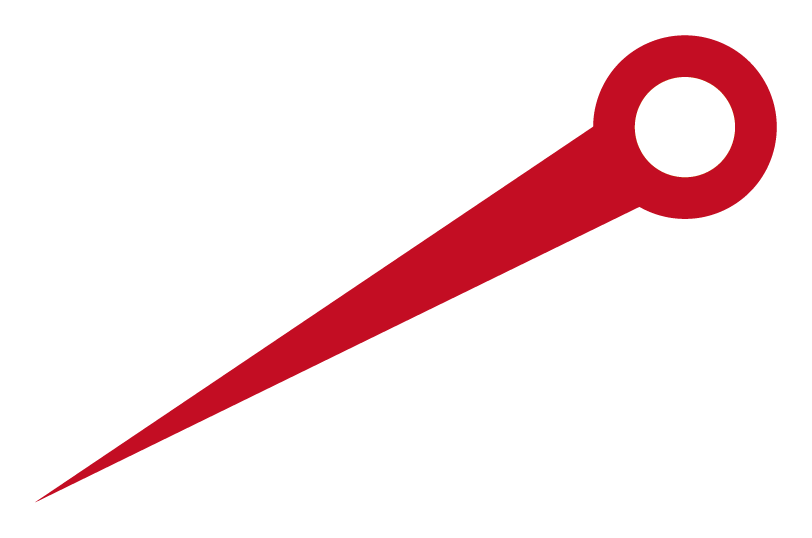 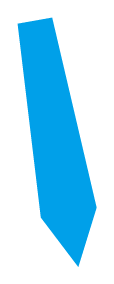 6時35分
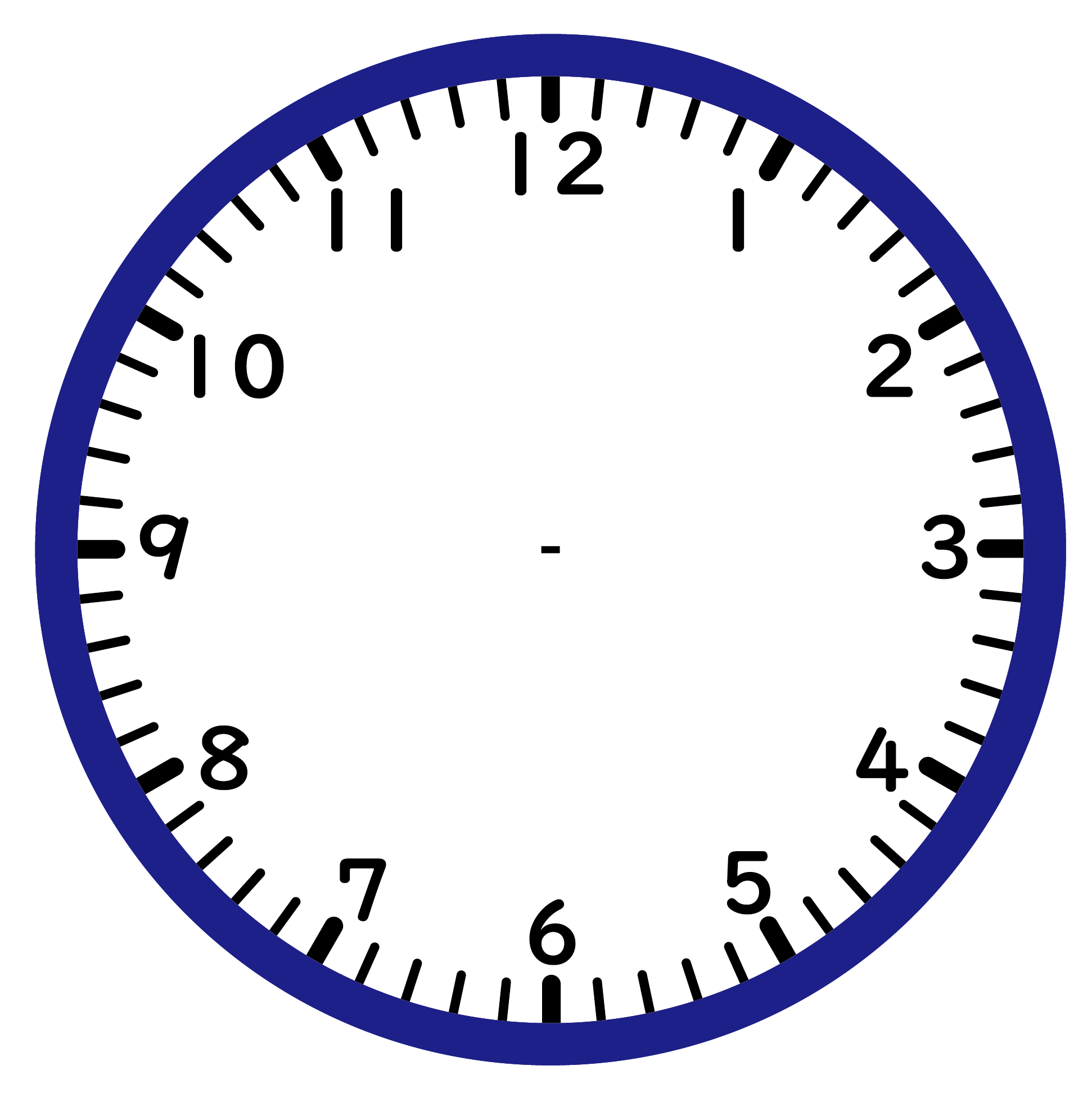 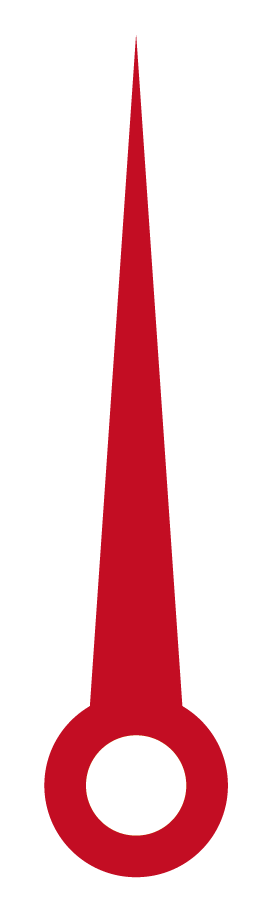 20分後
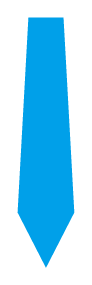 6時20分
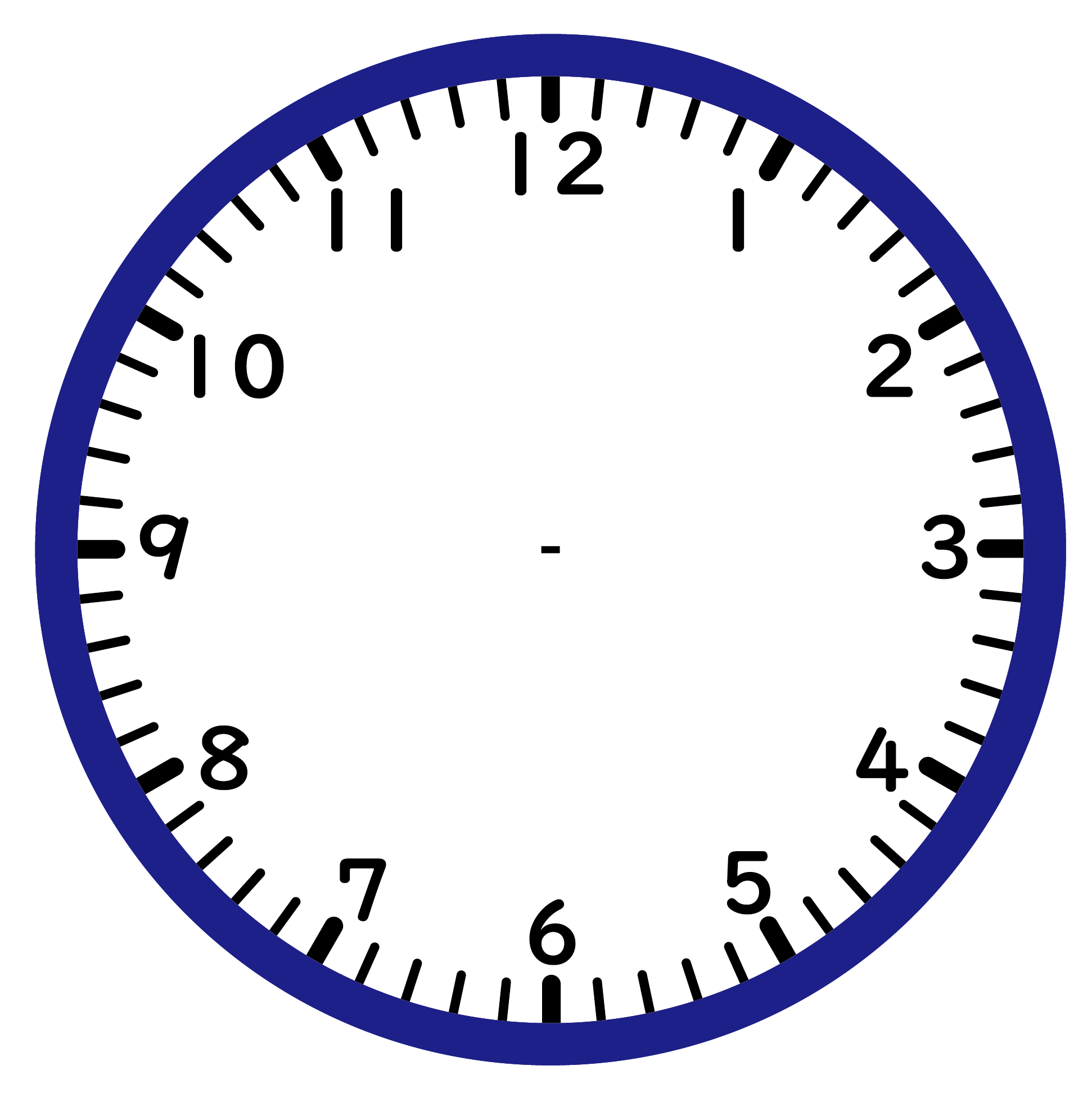 15分後
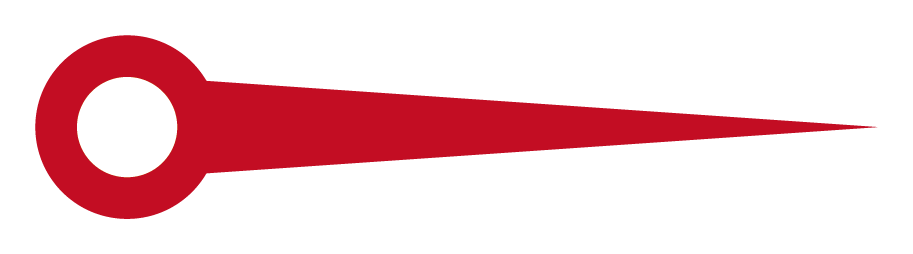 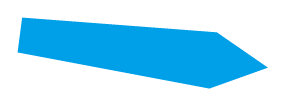 3時30分
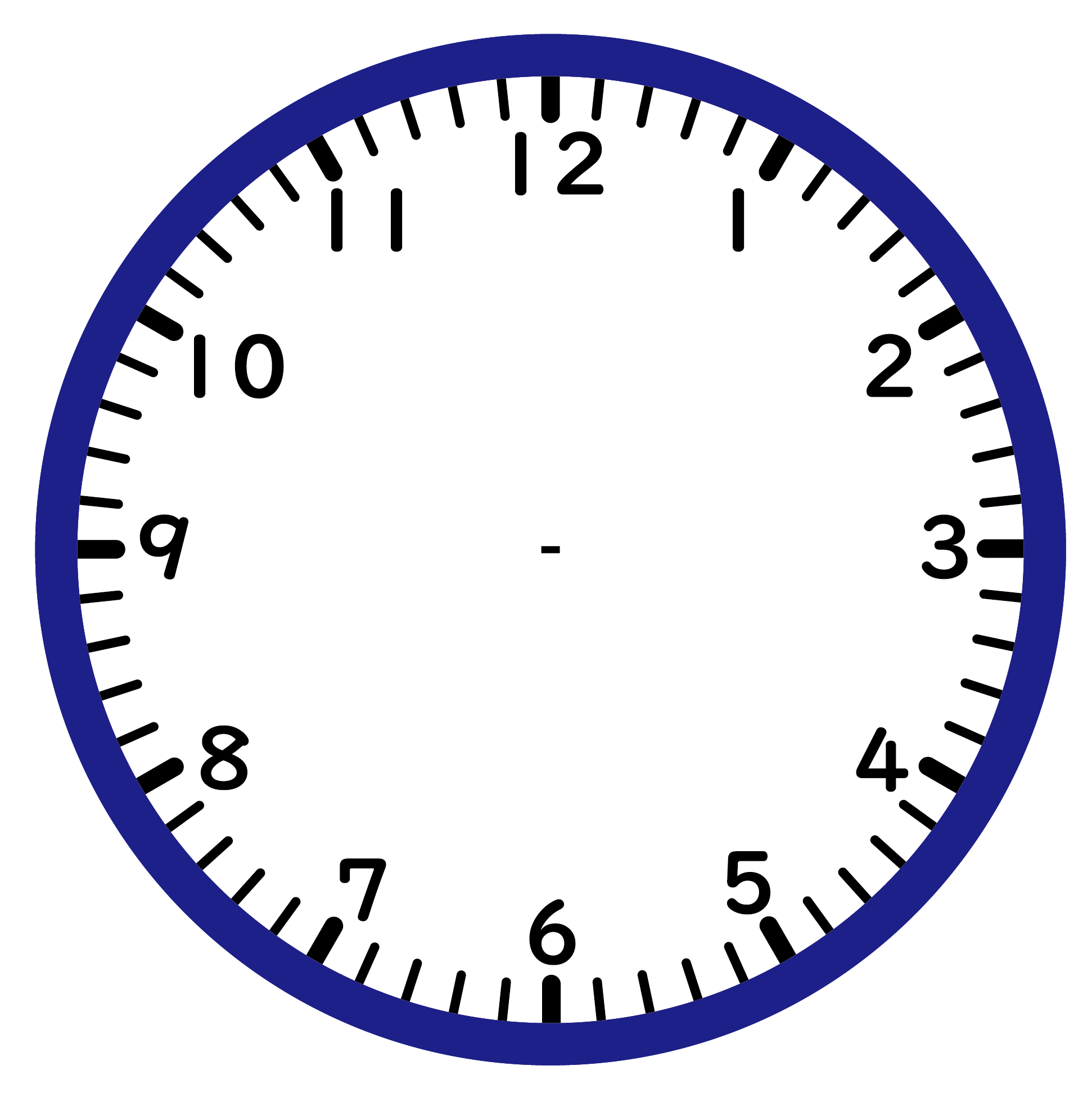 50分後
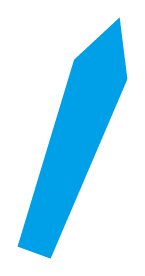 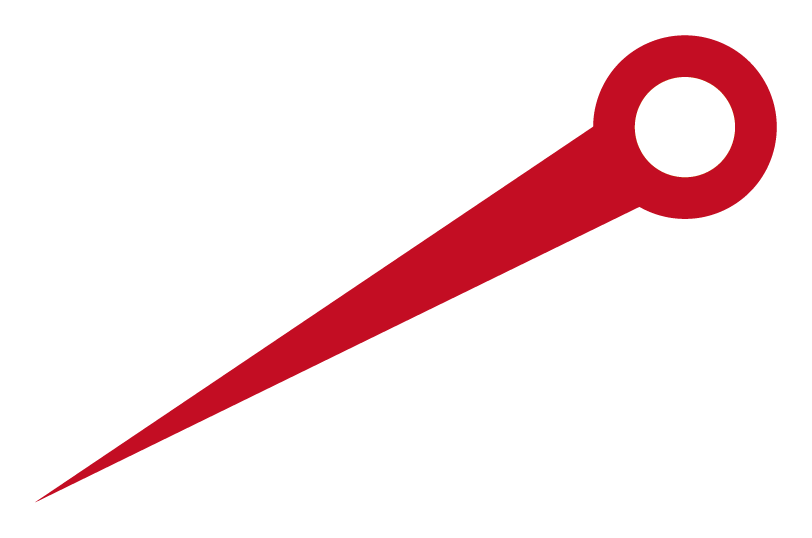 1時30分
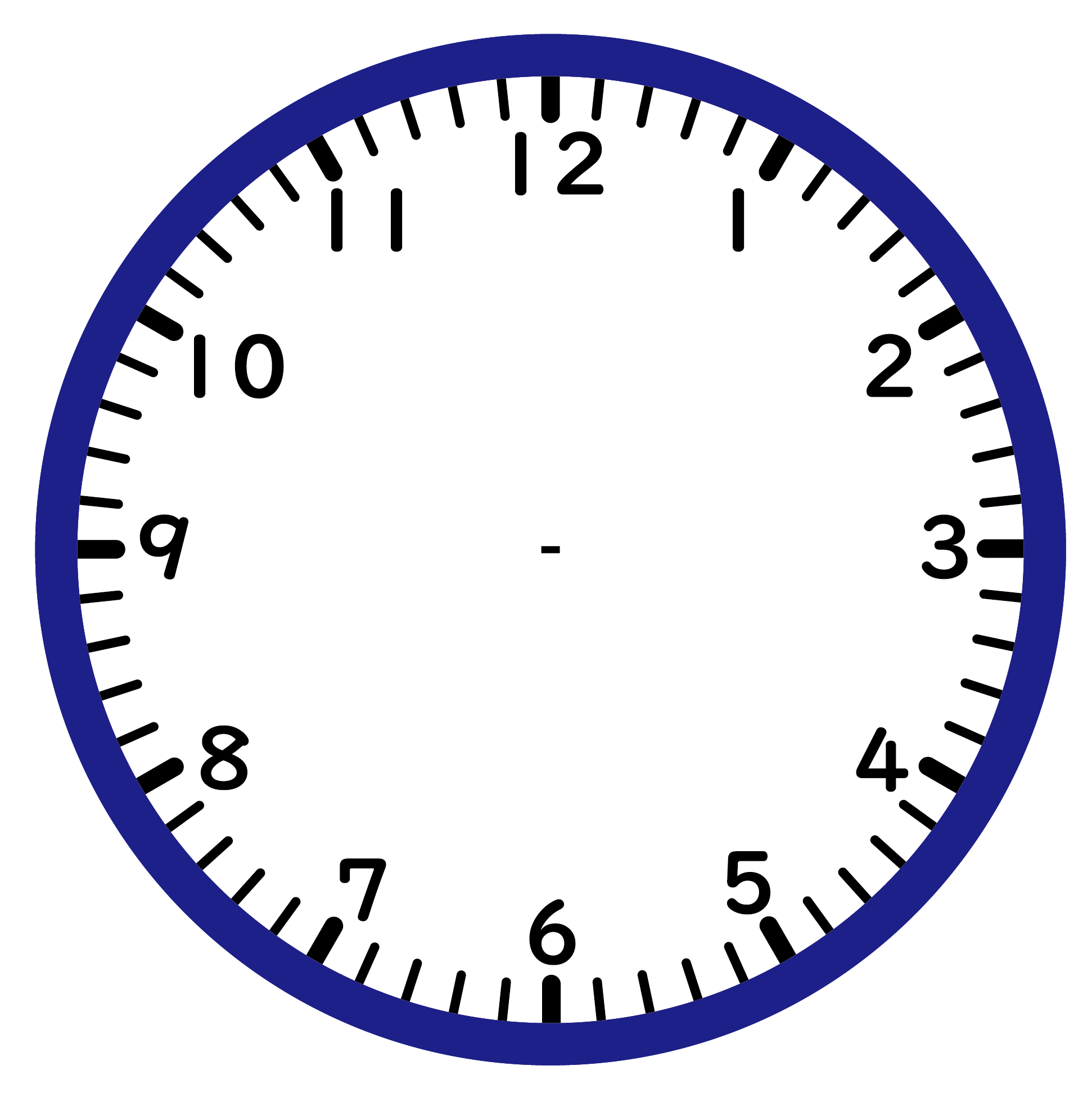 45分後
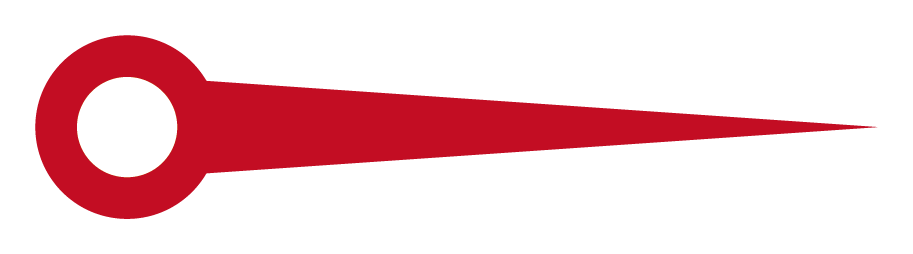 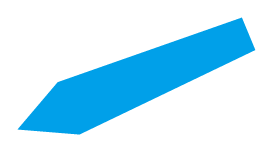 9時
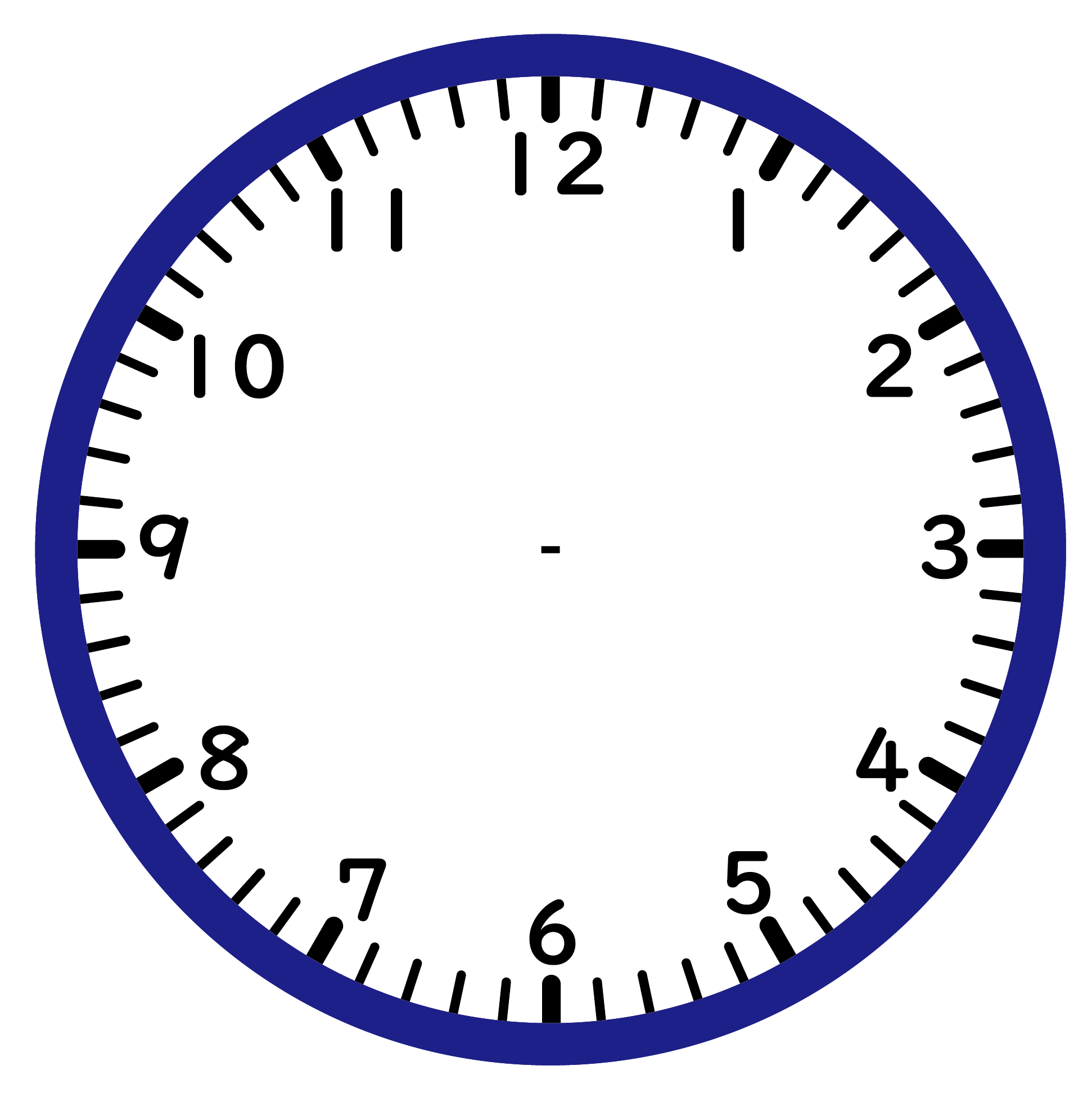 20分後
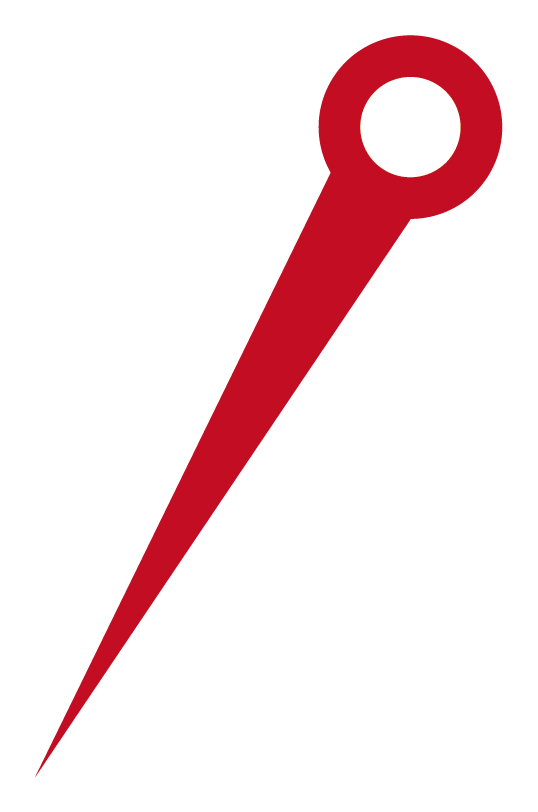 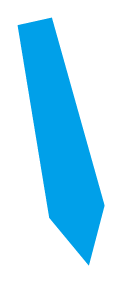 5時55分
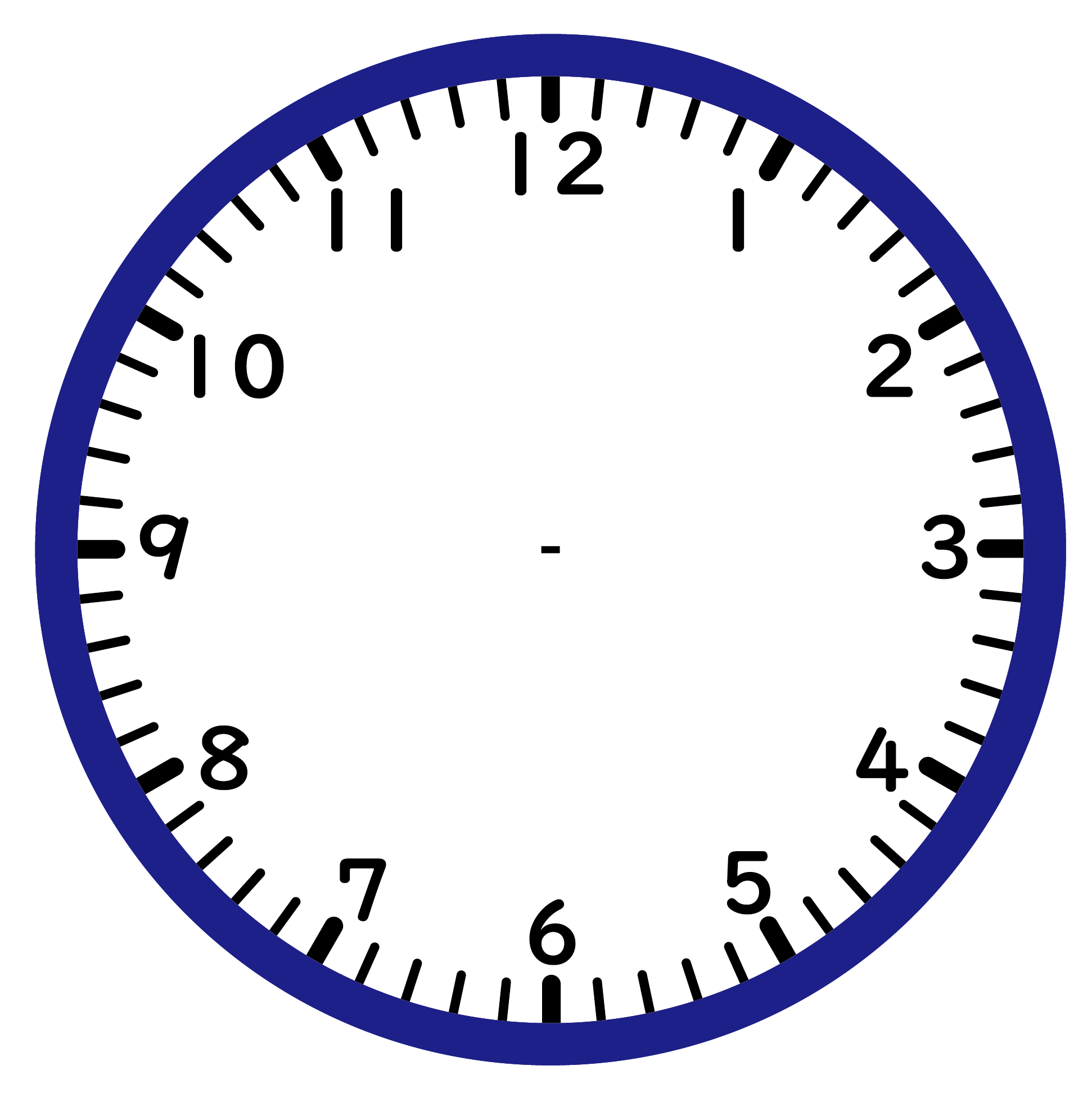 30分後
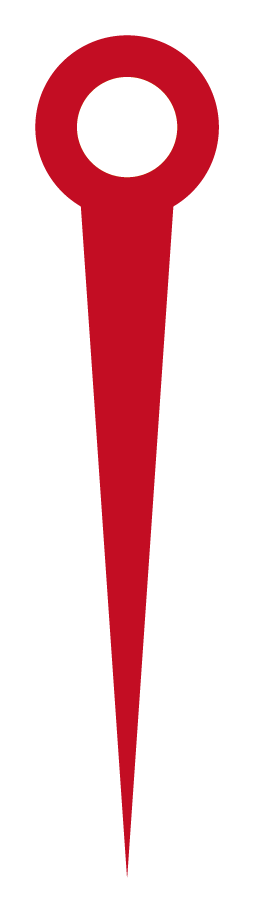 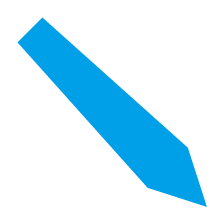 5時
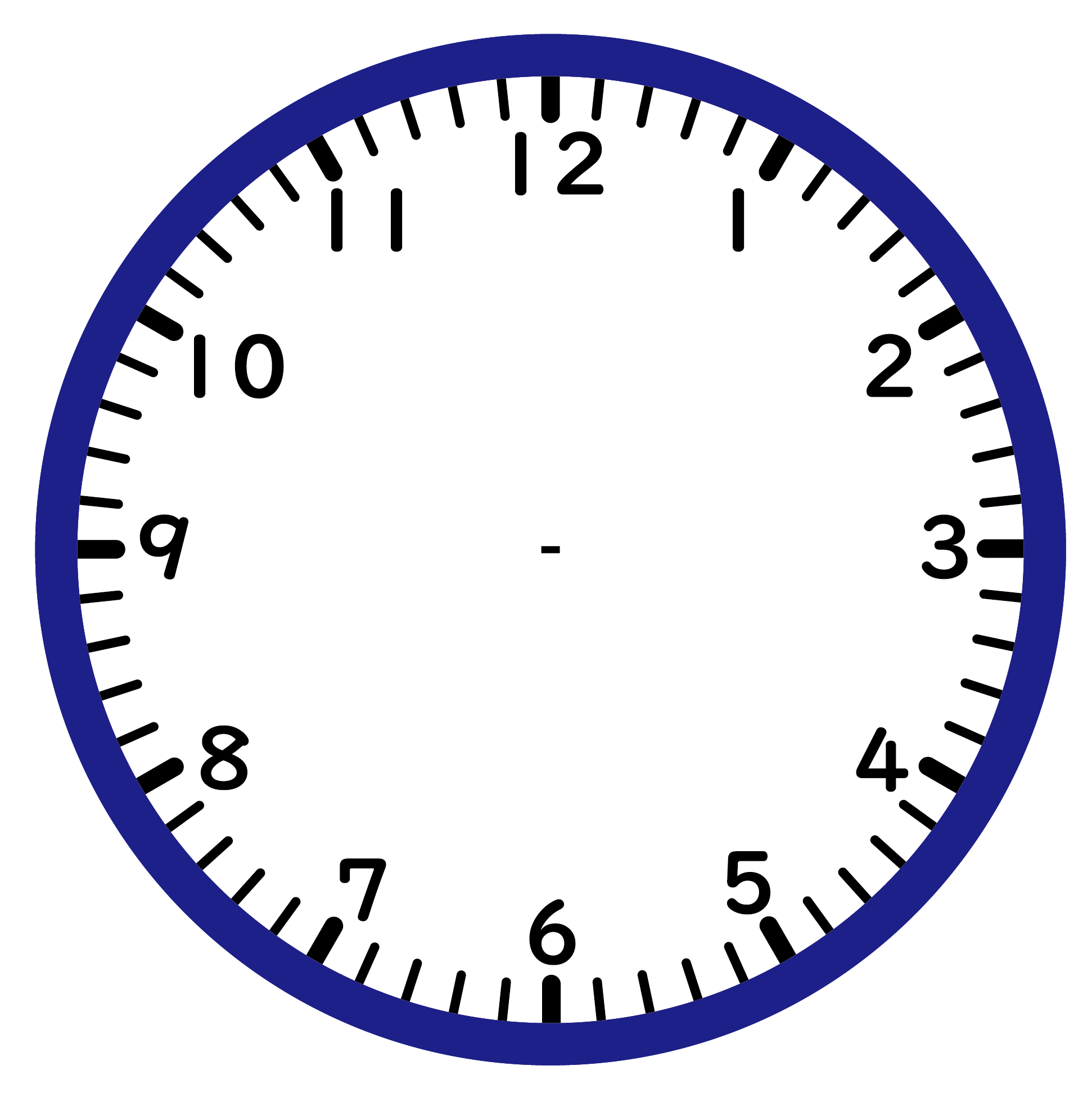 35分後
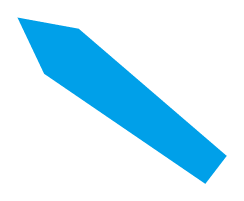 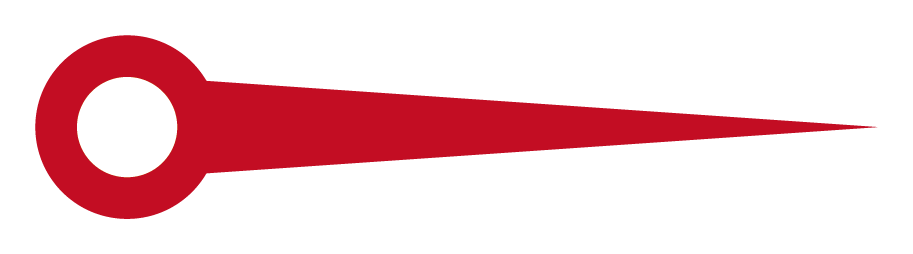 10時50分
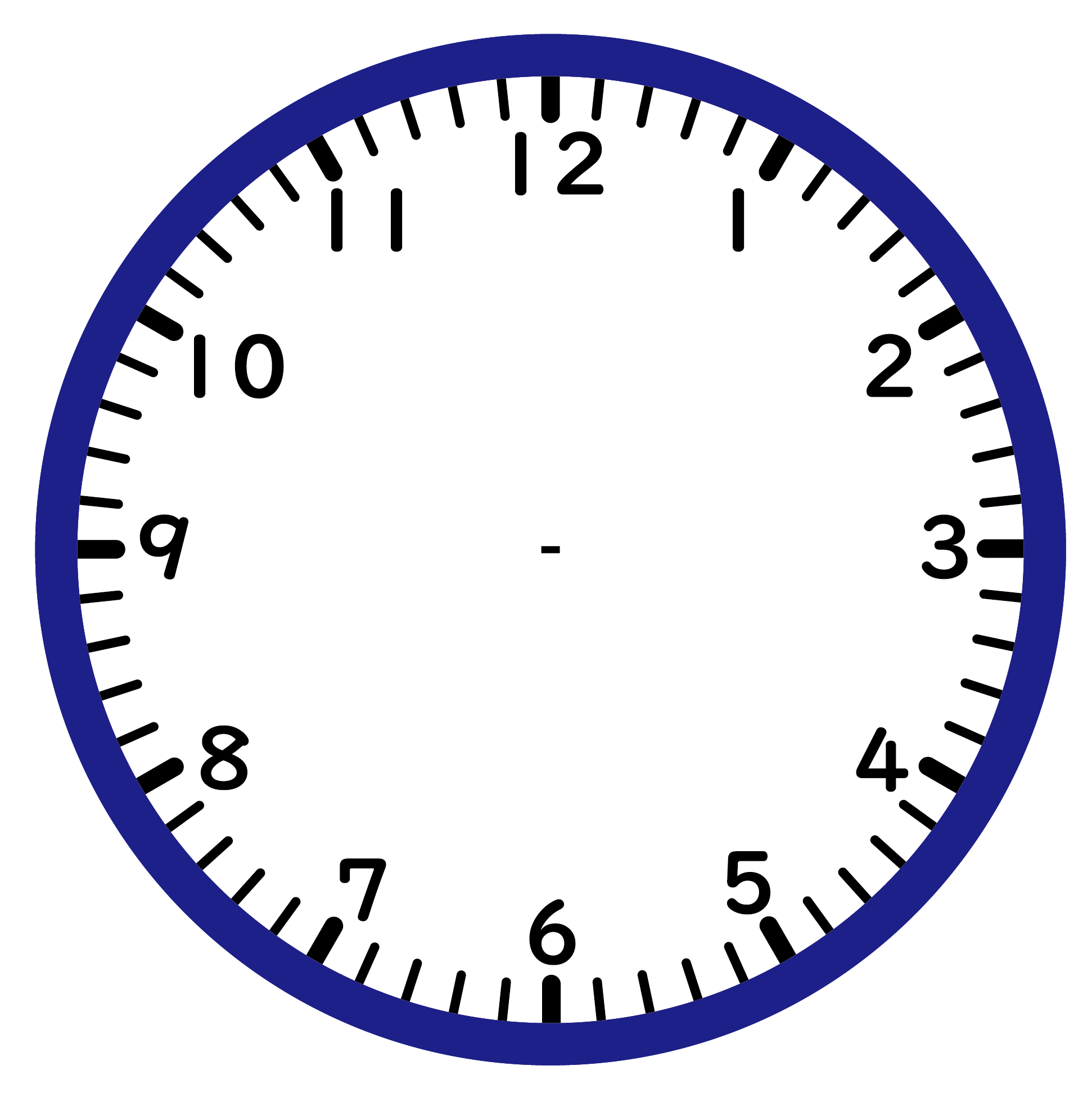 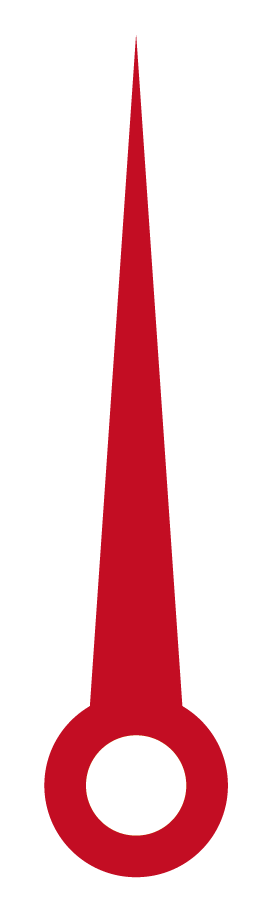 40分後
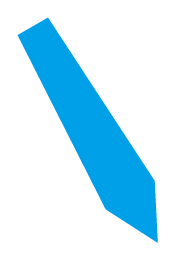 5時40分